Introduction of Device and Driver Support for Yokogawa F3RP71
Shuei YAMADA (KEK / J-PARC) shuei@post.kek.jp
2017 May 18
Shuei YAMADA / EPICS Coillaboration Meeting Spring 2017 @ KURRI
1
Outline
F3RP71 (and F3RP61)
Development and Runtime environment
F3RP71 Device/Driver support
Release Plan
Shuei YAMADA / EPICS Coillaboration Meeting Spring 2017 @ KURRI
2017 May 18
2
F3RP71 (and F3RP61)
Linux CPU module for Yokogawa PLC (FA-M3 series)
Successor of F3RP61
35-40 F3RP61 in operation@ J-PARC MR
Evaluating one F3RP71
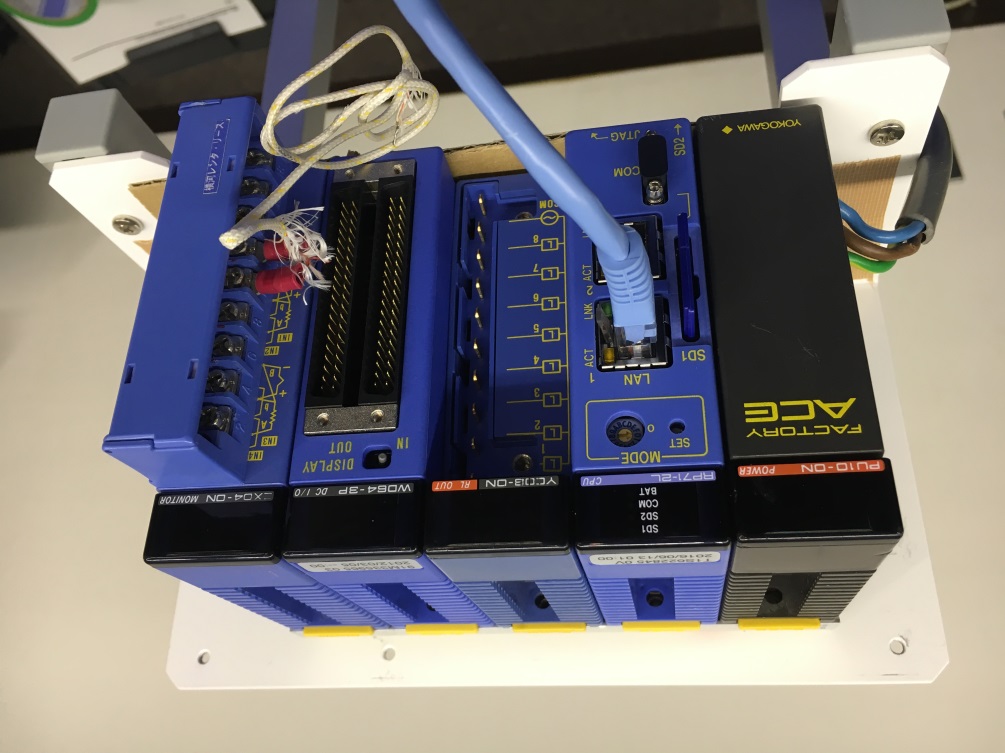 Shuei YAMADA / EPICS Coillaboration Meeting Spring 2017 @ KURRI
2017 May 18
3
[Speaker Notes: softfp]
Development & Runtime Environment
Yocto + Xilinx SDK + F3RP71 Board Support Package
Bootable SD card based on user-land by Yokogawa
Make use of Plain GNU toolchain + Makefile
Cross development on Scientific Linux 6 (RHEL6 clone).
EPICS base, modules and IOC products located on NFS
For easy replacement of CPU module
Available APIs for IO module access
Library functions.
F3RP61 compatible ioctl(2) functions.
Shuei YAMADA / EPICS Coillaboration Meeting Spring 2017 @ KURRI
2017 May 18
4
F3RP71 support
Porting stated with F3RP61 v1.3.0
F3RP61 support originally developped by Odagiri-san (KEK)
F3RP61 v1.2.1 in operation at J-PARC MR
(almost) source code compatible with F3RP61 support
Make use of F3RP61 compatible API
Minor modifications are needed in:
Macro for ioctl() request code
Path to header files
Device file for Ladder CPU
A minimum test has been carried out
Blinking LEDs on DO module (F3WD64) thru caput.
More test is needed (DO, AI/AO, Ladder CPU, …) 
Merging F3RP71 support with F3RP61 is desirable
Shuei YAMADA / EPICS Coillaboration Meeting Spring 2017 @ KURRI
2017 May 18
5
Release date : TBD
Decisions to make:
DTYP field, DBD name, library name, …
Use “F3RP61” for both 71 and 61
No need to modify db; Might be a bit confusing as DTYP for F3RP71
Introduce new DTYP, e.g, “eRT3” or “FAM3”
Need to modify EPICS db, Makefile, … etc.
Individual DTYP for each: “F3RP71” and “F3RP61”
Need to modify EPICS db, Makefile, …etc.
HOST-ARCH
linux-f3rp71
F3RP61 uses linux-f3rp61
linux-arm
May conflicts with other arm-based IOCs … ABI for 71 is armel
Reorganization of F3RP61 support is needed
v1.3.0 ... https://github.com/EPICS-F3RP61/epics-f3rp61
v1.6.0 ... http://www-linac.kek.jp/cont/epics/f3rp61
NIC hangs up on heavy network traffic
Expecting a bug-fixed kernel by August
Close contact with Yokogawa
Shuei YAMADA / EPICS Coillaboration Meeting Spring 2017 @ KURRI
2017 May 18
6
Summary
Device support for F3RP71 was ported from F3RP61
A minimum test has been carried out
Release data TDB
Shuei YAMADA / EPICS Coillaboration Meeting Spring 2017 @ KURRI
2017 May 18
7